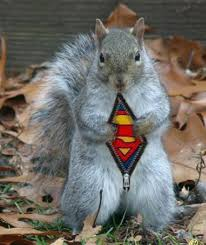 SUPER SQUIRREL EST. 2017
Pre Service
It R.O.C.K.S to be... 

Respectful
Own your decisions
Cooperative
Kind
Safe
a Somerset Super Squirrel!
This totallyR.O.C.K.S.!
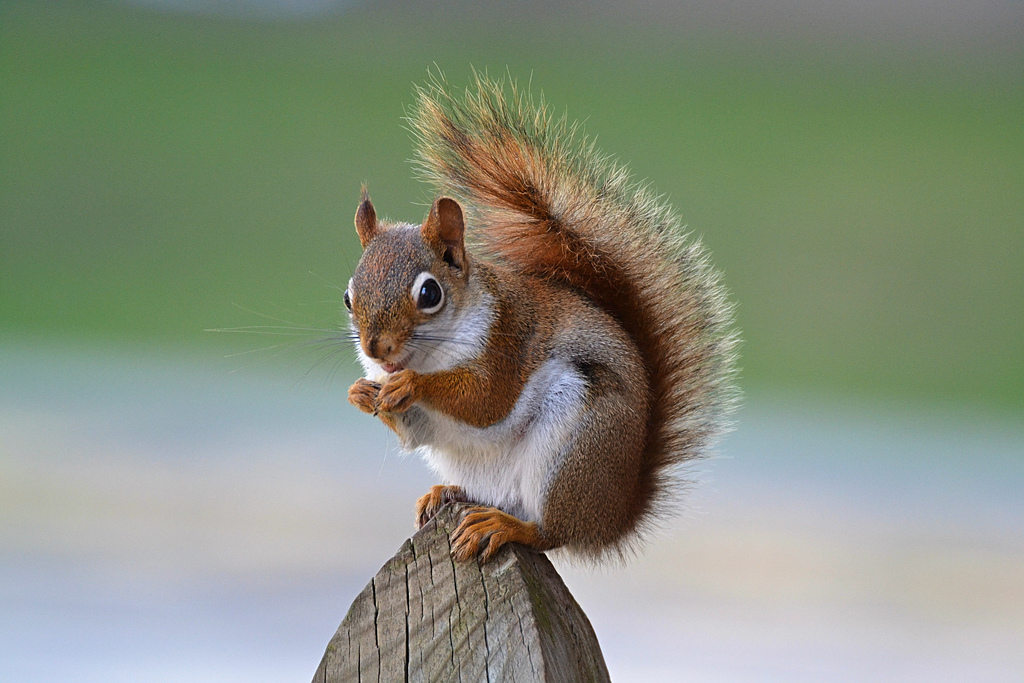 PURPOSE OF SUPER SQUIRREL
To promote and enhance student’s behavior and sense of community throughout the school day.
To promote a positive school culture and community of respectful and responsible learners.
To demonstrate the team effort brought forth by all members of our school community in order to maintain a positive environment where every student can succeed.
SUPER SQUIRREL...WHAT IS IT?
A way of recognizing and celebrating small acts of respect, responsibility, and safety, as these lead to bigger things for ourselves and for those around us
A reminder to ourselves that we are making great choices when we act respectfully, responsibly, and in a way that shows we are ready to learn
A way to celebrate the good actions and choices of our peers (because when we all act in a Super Squirrels manner, we all win)
[Speaker Notes: Stop and discuss how small acts can impact others.
Remind students that they will NOT get stickers for every good deed or act, but, explain that this will keep the excitement alive and that they should really do this for their own intrinsic reasons, anyways :)]
SUPER SQUIRREL...HOW WILL IT WORK?
Students brainstormed what it looks like to be respectful, to own our decisions, to be cooperative and kind, and to be safe (Somerset R.O.C.K.S)
When a Somerset teacher, staff member, or visitor notices a Super Squirrel ROCKS action, they reward it with a Super Squirrel sticker and explain why the sticker was earned 
Students wear stickers proudly throughout the day
Why Super Squirrel?
Discussion and consistent learning of soft life skills through 
Students determine what it means to be a Super Squirrel and what could earn Super Squirrel stickers
No more competition to earn
Focus on community-building and celebration of the school, not individuals